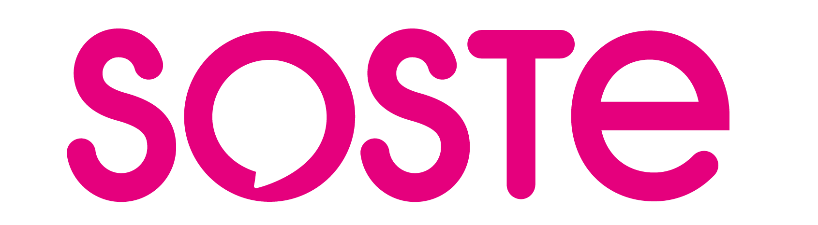 Suomen sosiaali ja terveys ry
Yhdessä tehty hyvä elämä kaikille
Terveyden edistäminen ja työ- ja toimintakyvyn ylläpitäminen 2022
päivämäärä
Toimialaluokat
Alun perin 46 toimialaluokkaa, jotka luokiteltiin kuuteen laajempaan luokkaan: 
Potilas- ja vammaisjärjestöt
Lapsi-, perhe- ja nuorisojärjestöt
Ikääntyneiden järjestöt
Työllisyysjärjestöt
Mielenterveys-, päihde- ja riippuvuusjärjestöt
Muut järjestöt
Potilas- ja vammaisjärjestöt
Luokka sisältää tietoa seuraavista 12 toimialasta:
89110 Aistivammajärjestöt
89110 Iho-, allergia- ja hengitysjärjestöt
89110 Invalidijärjestöt
89110 Kansanterveysjärjestöt
89110 Muut sairausjärjestöt
85600 Oppimisvaikeusjärjestöt
86000 Muut yleisen terveyden ja hyvinvoinnin järjestöt (osan)
89110 Kehitysvammajärjestöt
89110 Syöpäjärjestöt
89110 Tuki- ja liikuntaelinjärjestöt
89110 Neurologisten sairauksien järjestöt
88000 Sote – monialajärjestöt (osan)
Lapsi-, perhe- ja nuorisojärjestöt
Luokka sisältää tietoa seuraavista 13 toimialasta:
72100 Luonnontieteen ja tekniikan tutkimus ja kehittäminen
88999 Monimuotoisten perheiden järjestöt
94300 Lapsi- ja perhetyön järjestöt
94300 Nuorisoalan toiminnalliset järjestöt
68201 Nuorisoasumisen järjestöt
94300 Vanhempainyhdistykset
88999 Muut omaisjärjestöt
88000 Sote - monialajärjestöt
86000 Muut yleisen terveyden ja hyvinvoinnin järjestöt
87902 Ensi- ja turvakoti
88999 Sijaishuollon järjestöt
88999 Lasten lomajärjestöt
88999 Lomajärjestöt
Ikääntyneiden järjestöt
Luokka sisältää tietoa seuraavista 6 toimialasta:
87300 Ikääntyneiden asumis- ja palvelujärjestöt
87390 Ikääntyneiden ja vammaisten omaisjärjestöt
94300 Eläkeläisjärjestöt
94300 Ikääntyneiden toiminnalliset järjestöt
88999 Muut omaisjärjestöt
86000 Terveydenhuoltopalvelut
Mielenterveys-, päihde- ja riippuvuusjärjestöt
Luokka sisältää tietoa seuraavista neljästä toimialasta:
89110 Mielenterveysjärjestöt
89110 Päihde- ja riippuvuusjärjestöt
94991 Sosiaalista hyvinvointia rahoittavat järjestöt
86000 Muut yleisen terveyden ja hyvinvoinnin järjestöt
Työllisyysjärjestöt
Luokka sisältää tietoa seuraavista kahdeksasta luokasta:
78000 Työllisyyden edistämisen järjestöt
84139 Taloustaidon ja aineellisen avun järjestöt
85420 Keskiasteen ammatillinen koulutus
85500 Muu koulutus
94100 Elinkeinojärjestöt
94120 Ammattialajärjestöjen toiminta
94300 Työttömien järjestöt
94991 Sosiaalista hyvinvointia rahoittavat järjestöt
Muut järjestöt
Luokka sisältää tietoa seuraavista kahdeksasta luokasta:
94400 Rauhan ja ystävyyden järjestöt
94300 Veteraanijärjestöt
88000 Punainen Risti
94400 Järjestöjen yhteisjärjestöt
93100 Liikunta-alan järjestöt
94300 Vähemmistöt
86000 Muut yleisen terveyden ja hyvinvoinnin järjestöt
88999 Kriminaalityön järjestöt
Taustatietoja aineistosta
Avustuskohteet ja -summat
Yhteensä 641 avustuskohdetta, joista 25 % (n=159) Paikka auki –kohteita 
Kaikkien avustuskohteiden yhteenlaskettu avustuksen määrä oli  104 716 211 € 
Paikka auki –paikkojen osuus em. summasta oli  5 382 570 € 
Loppuja tietoja käsitellään esityksessä tästä eteenpäin ilman Paikka auki –avustusohjelman tietoja
[Speaker Notes: ”Paikka auki -​avustusohjelman tarkoituksena on edistää vaikeasti työllistyvien henkilöiden työllistymistä tarjoamalla työpaikkoja sosiaali-​ ja terveysalan järjestöissä.” (STEA 2022)]
Taustatietoja aineistosta
Toiminnan laajuus 
Eniten aineistossa oli valtakunnallisia yhdistyksiä tai säätiöitä (52 %)
Toiseksi eniten oli alueellisia yhdistyksiä tai säätiöitä (46 %)
Kaikista vähiten oli paikallisia yhdistyksiä tai säätiöitä (2 %)
Avustuslajit 
Avustuskohteet olivat saaneet tukea yhteensä  99 333 641 € 
Eniten aineistossa oli kohdennettua toiminta-avustusta (Ak) (68 %)
Kolmannes (31 %) avustuksista oli hankeavustusta (C)
Investointiavustusta (B) oli vain prosentti aineistosta  
Loppuja tietoja esityksessä käsitellään ilman B-avustusluokkaa
Taustatietoja aineistosta
Koko aineiston tasolla yleisimmät avustuksen käyttötarkoitukset liittyivät seuraaviin teemoihin (pl. B-rahoitus)
Rahoituksen jakautuminen toimialoittain ja yleisimmät avustuskohteet
Potilas- ja vammaisjärjestöt
Lapsi-, perhe- ja nuorisoalanjärjestöt
Ikääntyneiden järjestöt
Mielenterveys-, päihde- ja riippuvuusjärjestöt
Työllisyyden edistämisen ja työttömien järjestöt
Muut järjestöt
Rahoituksen jakautuminen hyvinvointialueittain